ПиктоМир – азы программирования для дошкольников
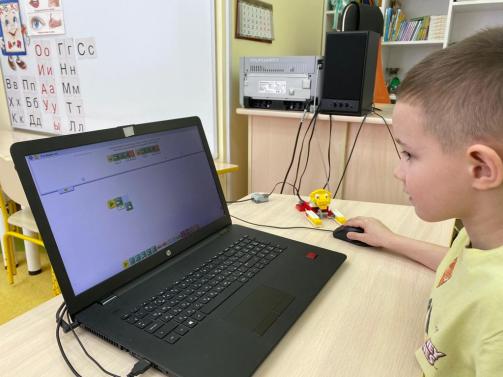 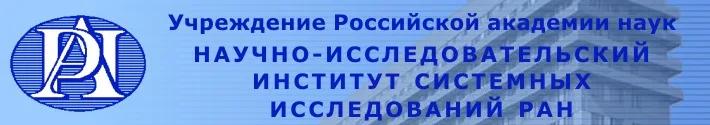 Анатолий Георгиевич
 Кушниренко
Курсы повышения квалификации
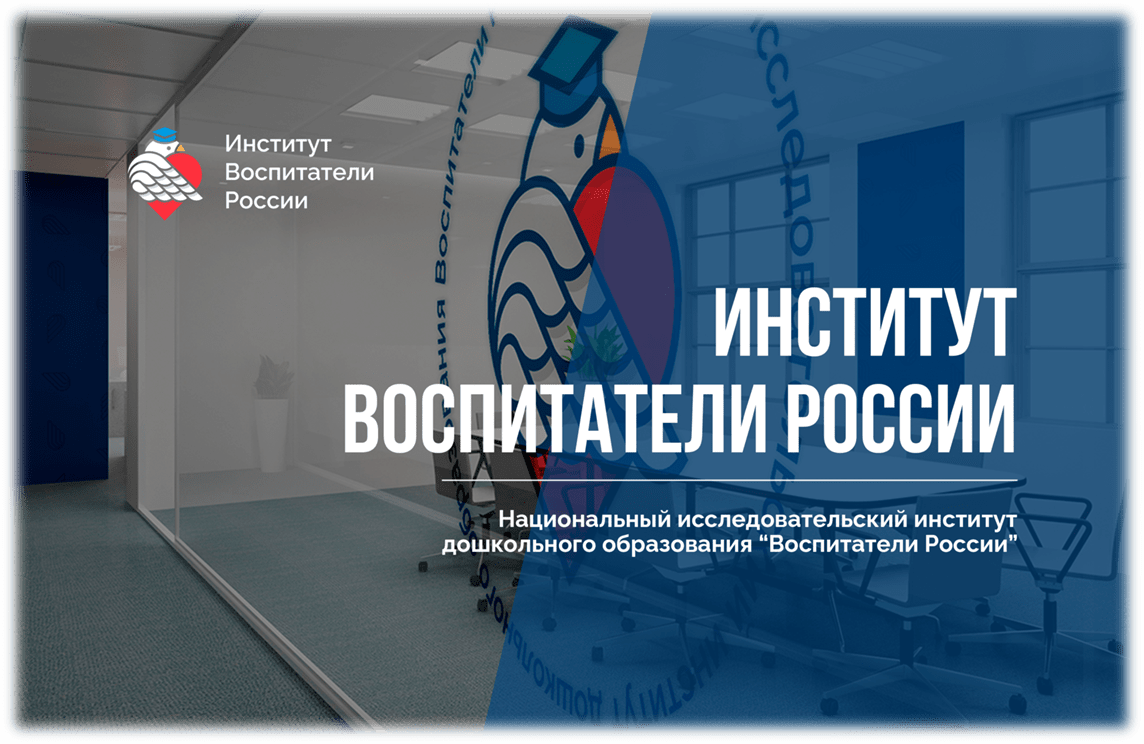 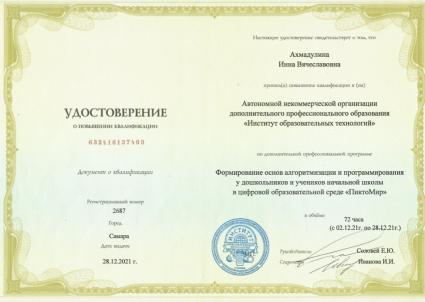 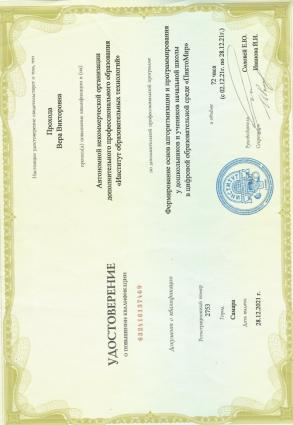 Инновационная площадка
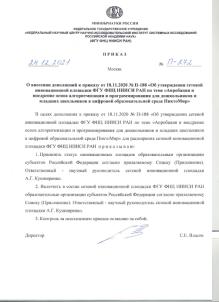 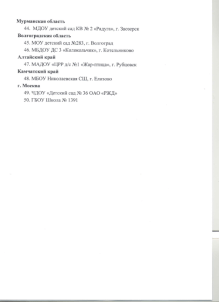 Цифровая образовательная среда «ПиктоМир»
это инновационная деятельность, направленная на организацию в образовательном пространстве дошкольных организаций цифровой образовательной среды ПиктоМир с основами алгоритмизации и программирования, а также предметной техносреды, соответствующими возрастным особенностям дошкольников в условиях реализации ФГОС и адекватной современным требованиям к интеллектуальному развитию детей в сфере современных информационных и телекоммуникационных технологий
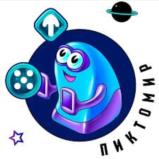 Виртуальная среда
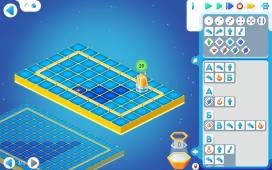 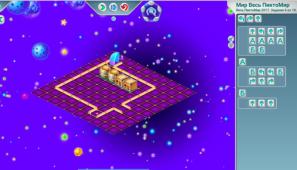 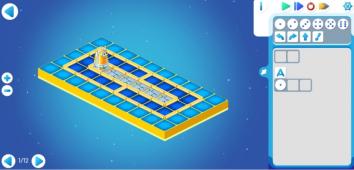 Виртуальные роботы
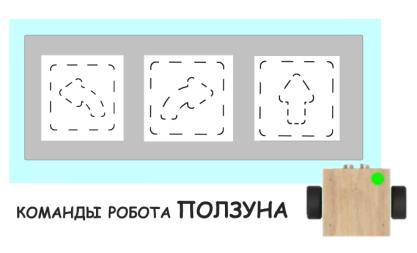 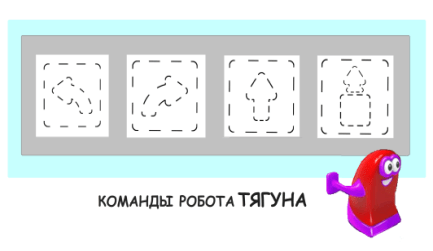 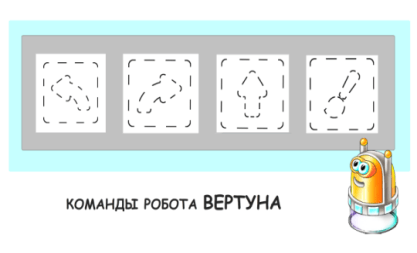 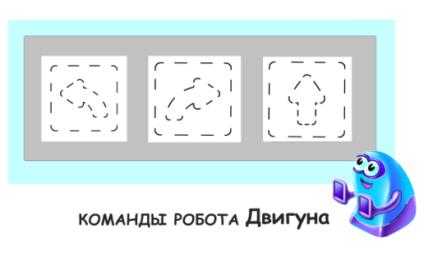 Пиктограмма
Пиктограмма в контексте среды ПиктоМир – это иконка, призванная отображать одно конкретное действие (команду) по управлению роботом
Учебная среда
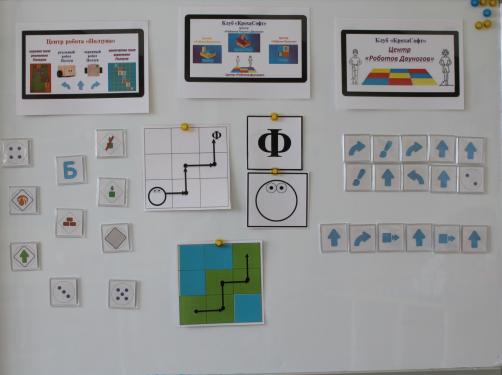 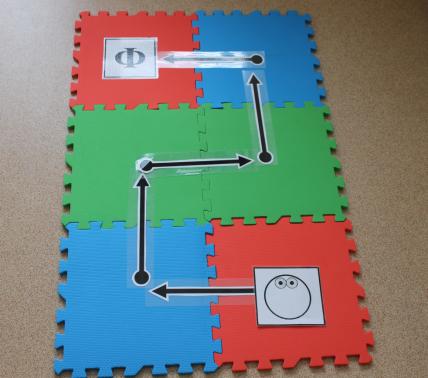 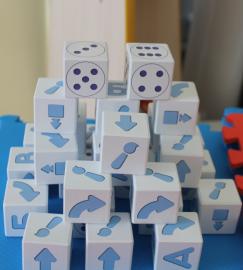 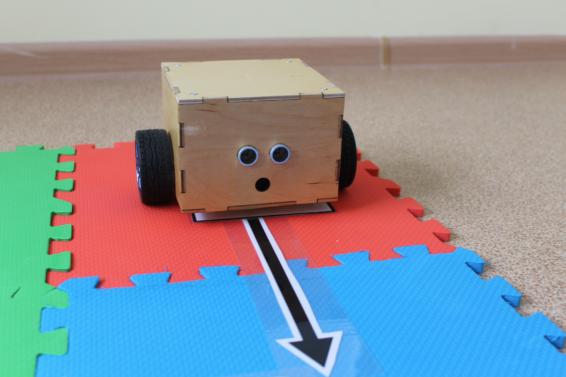 Дошкольная алгоритмика
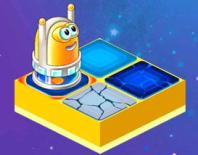 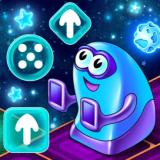 Санитарно-эпидемиологические требования
п. 2.10.2. Кабинеты информатики и работа с ЭСО должны соответствовать гигиеническим нормативам.
При использовании ЭСО во время занятий и перемен должна проводиться гимнастика для глаз. При использовании книжных учебных изданий гимнастика для глаз должна проводиться во время перемен.

Для профилактики нарушений осанки во время занятий должны проводиться соответствующие физические упражнения (далее физкультминутки).

При использовании ЭСО с демонстрацией обучающих фильмов, программ или иной информации, предусматривающих ее фиксацию в тетрадях воспитанниками и обучающимися, продолжительность непрерывного использования экрана не должна превышать для детей 5 - 7 лет - 5 - 7 минут, для учащихся 1 - 4-х классов - 10 минут, для 5 - 9-х классов - 15 минут.
Общая продолжительность использования ЭСО на уроке не должна превышать для интерактивной доски - для детей до 10 лет - 20 минут, старше 10 лет - 30 минут; компьютера - для детей 1 - 2 классов - 20 минут, 3 - 4 классов - 25 минут, 5 - 9 классов - 30 минут, 10 - 11 классов - 35 минут.
Занятия с использованием ЭСО в возрастных группах до 5 лет не проводятся.


санитарные правила СП 2.4.3648-20  от  28.09.2020 г.
Особенности технологии
Среда имеет красочный и привлекательный для детей интерфейс

Задания наполнены для дошкольников смыслом

Бестекстовая программная среда, для работы в которой от детей не требуется умение читать и писать
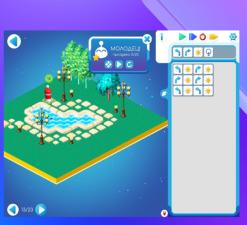 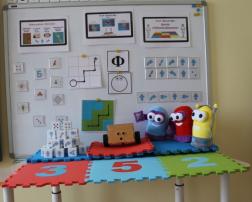 Предметные образовательные результаты
знает компьютерную среду, владеет бестекстовым программированием
 демонстрирует технические возможности роботов -исполнителей с помощью создания алгоритма их действий, создает простые алгоритмы действий на компьютере для роботов и запускает их самостоятельно
 владеет универсальными предпосылками учебной деятельности - умениями работать по правилу и по образцу, слушать взрослого и выполнять его инструкции
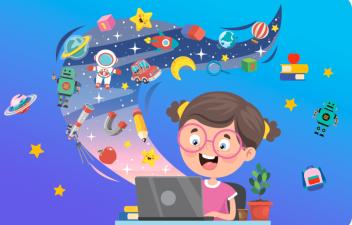 Когнитивные способности
Проявляет любознательность,
самостоятельность и инициативность в познавательно-исследовательской деятельности, способность к установлению причинно-следственных связей и принятию собственных решений
Обладает умением анализировать,
выделять главное и
1
ЗАГОЛОВОК
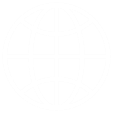 Обладает умением анализировать, выделять главное и второстепенное, составлять целое из частей, классифицировать. Обладает развитым воображением
Lorem Ipsum
2
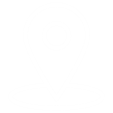 ЗАГОЛОВОК
ЗАГОЛОВОК
Lorem Ipsum
Lorem Ipsum
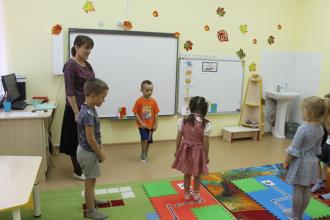 4
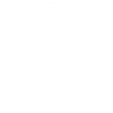 3
ЗАГОЛОВОК
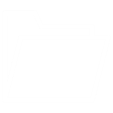 Lorem Ipsum